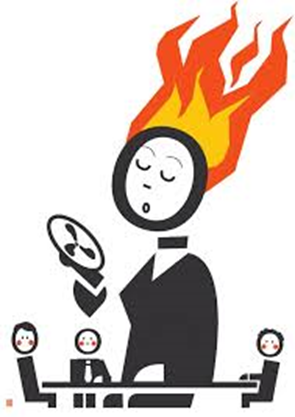 O,O,O die Overgang
Maart/april 2020
Suzy de Swart, 
Kaderhuisarts Urogynaecologie
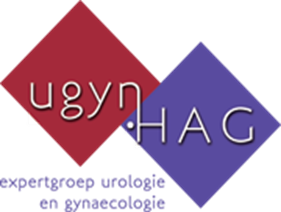 Openbaring:
Geen belangenverstrengeling
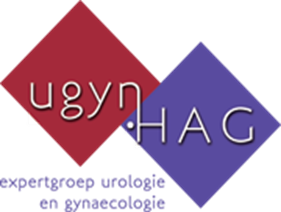 Begrippen
Overgang =
Periode van veranderend menstruatiepatroon + eerste menstruatievrije jaren 
Daarin kan een vrouw symptomen en klachten ervaren met name door oestrogeen te kort
Menopauze =
Laatste menstruatie in het leven van een vrouw. 
Het tijdstip van de menopauze wordt terugkijkend bepaald, na één jaar geen menstruatie.
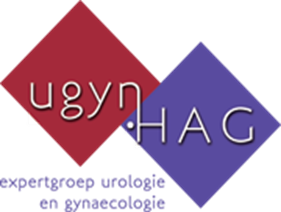 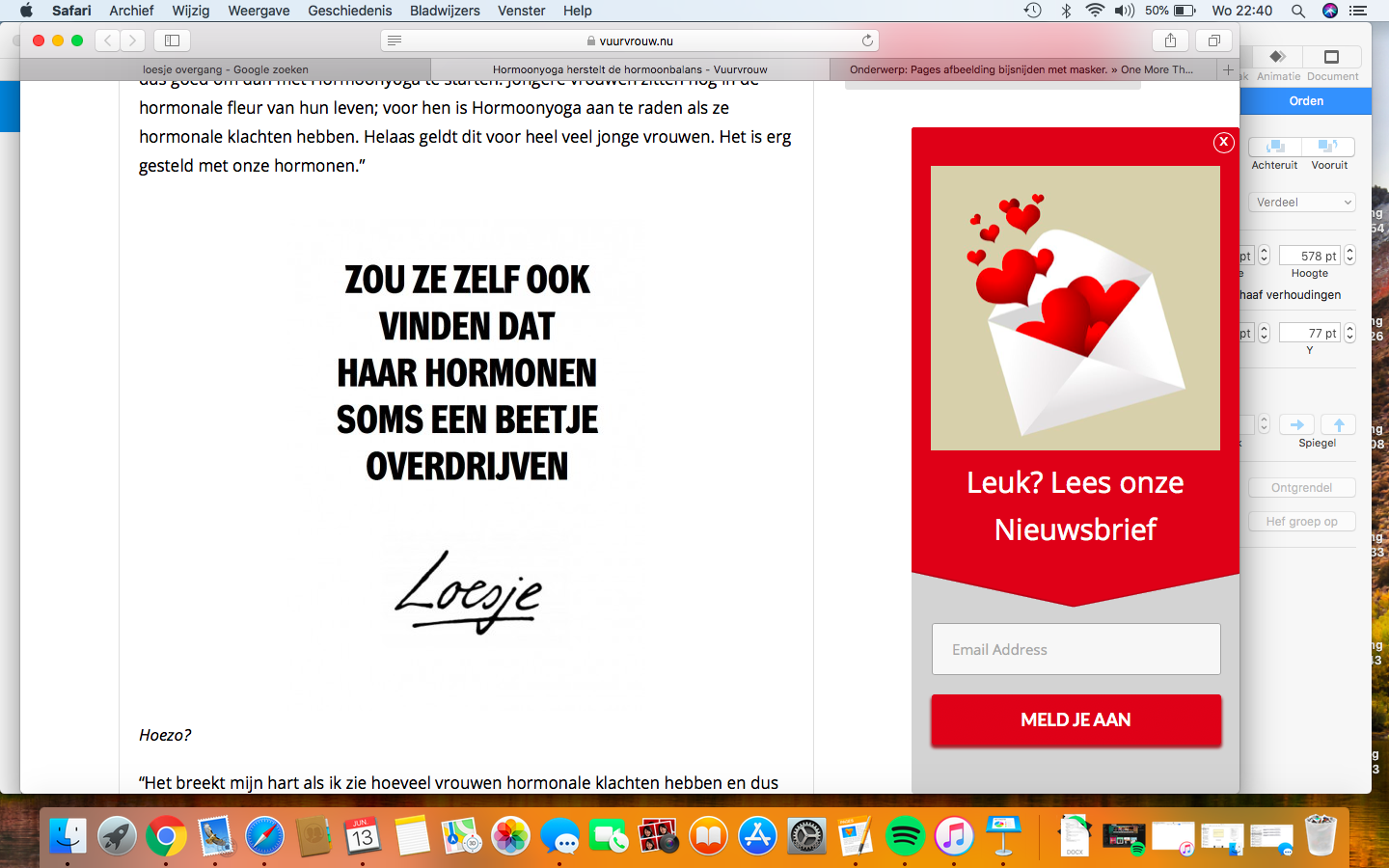 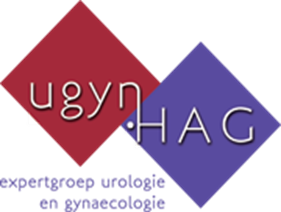 Een droge vagina is een typische overgangs-klacht?
Eens? Steek je hand op
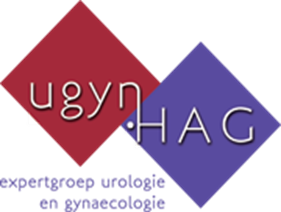 Typische leeftijd om in de overgang te komen is 40 jaar?
Eens? Steek je hand op
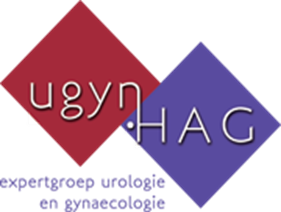 Zolang de cyclus regelmatig is kun je geen overgangsklachten krijgen
Eens? Steek je hand op
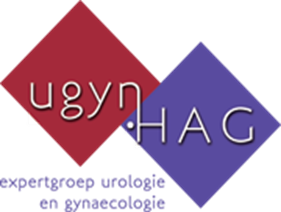 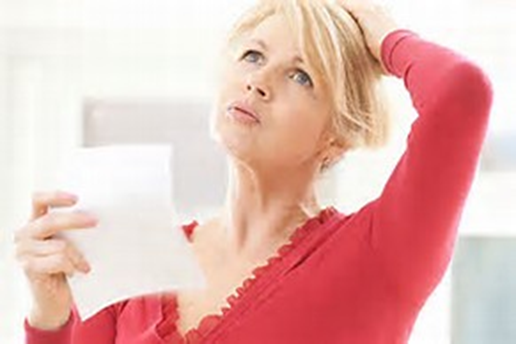 Typische klachten
Opvliegers en Nachtzweten
Onregelmatige menstruatie
Onder droog: vaginale droogte

O,O,O die overgang!
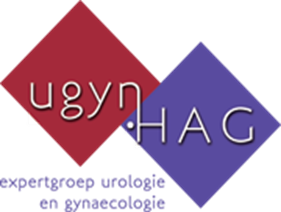 Typische overgangsleeftijd
Tussen 45-55 jaar

Vasomotore klachten (opvliegers) kunnen vanaf 40 jaar al komen
Menstruatie stoornissen meestal 5 jaar voor ‘het einde’ (stoppen vd menstruatie)
1 op 100 vrouwen vóór 40e in de overgang
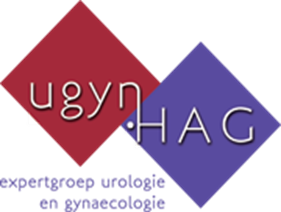 Wanneer beginnen de klachten typisch
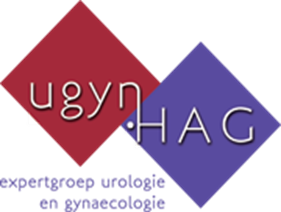 Wat feitjes….
Gemiddeld totale duur 7.5 jaar
1 op 5 vrouwen houdt meer dan 10 jaar klachten


Wie lopen het meeste risico op langdurige klachten?
	laag opgeleide vrouwen
	(ex) rooksters
	vrouwen met angst, stress of depressieve klachten
	vrouwen die al klachten hadden VOOR de menses onregelmatig werd

 
Wie hebben meer last van opvliegers?  
Afro-Amerikaanse vrouwen  
vrouwen met obesitas
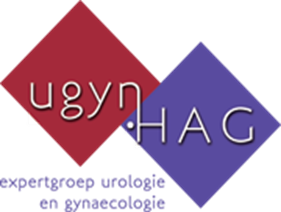 Van de overgang word je depressief
Eens? Steek je hand op
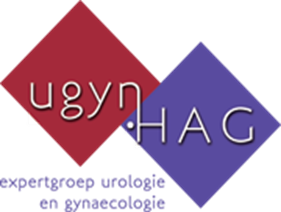 34% van het ziekteverzuim bij vrouwen houdt verband met de overgang
Eens? Steek je hand op
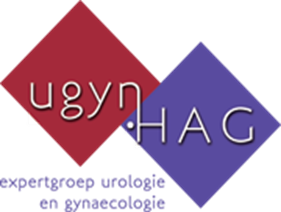 Vele atypische overgangsklachten
Bv somberheid, gewrichtsklachten, slapeloosheid, geheugenproblemen… 

Hiervoor moet ook aandacht zijn!
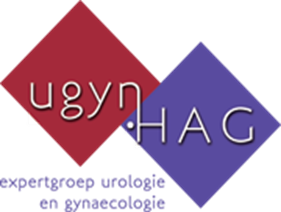 Maar je wordt echt niet depri door de overgang, wel eerder somber 
als je daarvoor al eens depressief was
[Speaker Notes: Maar je wordt echt niet depri door de overgang, wel eerder somber als je daarvoor al eens depressief was
Gezien dat ziekteverzuim geen reden om er geen aandacht voor te hebben! 
Al vanaf 40: concentratieverlies, irritatie, prementruele klachten--. Geven stress, opluchting als dat fysiologisch benoemd wordt]
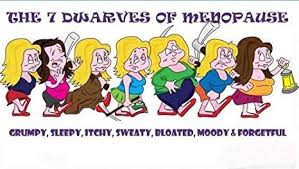 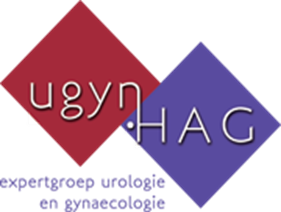 [Speaker Notes: Onbegrepen gewrichtsklachten/ verstoorde vochtbalans door nachtzweten: meer drinken helpt al!
Nachtelijk transpireren erger door temp wisseling: laken onder dekbed om niet bloot te gaan liggen]
Bloedonderzoek om te bepalen of je in de overgang bent is zinvol?
Eens? Steek je hand op
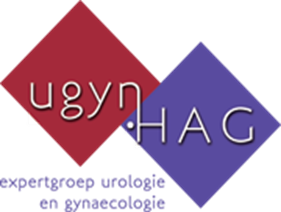 Bloedonderzoek
Niet zinvol bij typische overgangsklachten bij vrouwen vanaf 45 jaar. 
Het zegt niets over wanneer menstruatie zal stoppen
Het zegt niets over of er nog anticonceptie nodig is

Oestradiol en FSH kunnen beoordeeld worden als er onzekerheid is of de oorzaak van bepaalde atypische klachten de  overgang is (vooral: jonger dan 40!)


 maak spreekuur afspraak
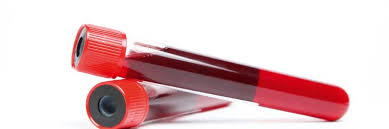 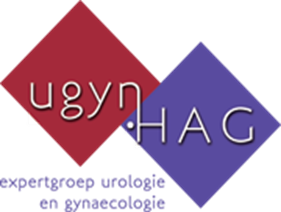 [Speaker Notes: Zegt niet wanneer menses zal stoppen, wel serieus ingaan, ze vraagt het niet voor niets…]
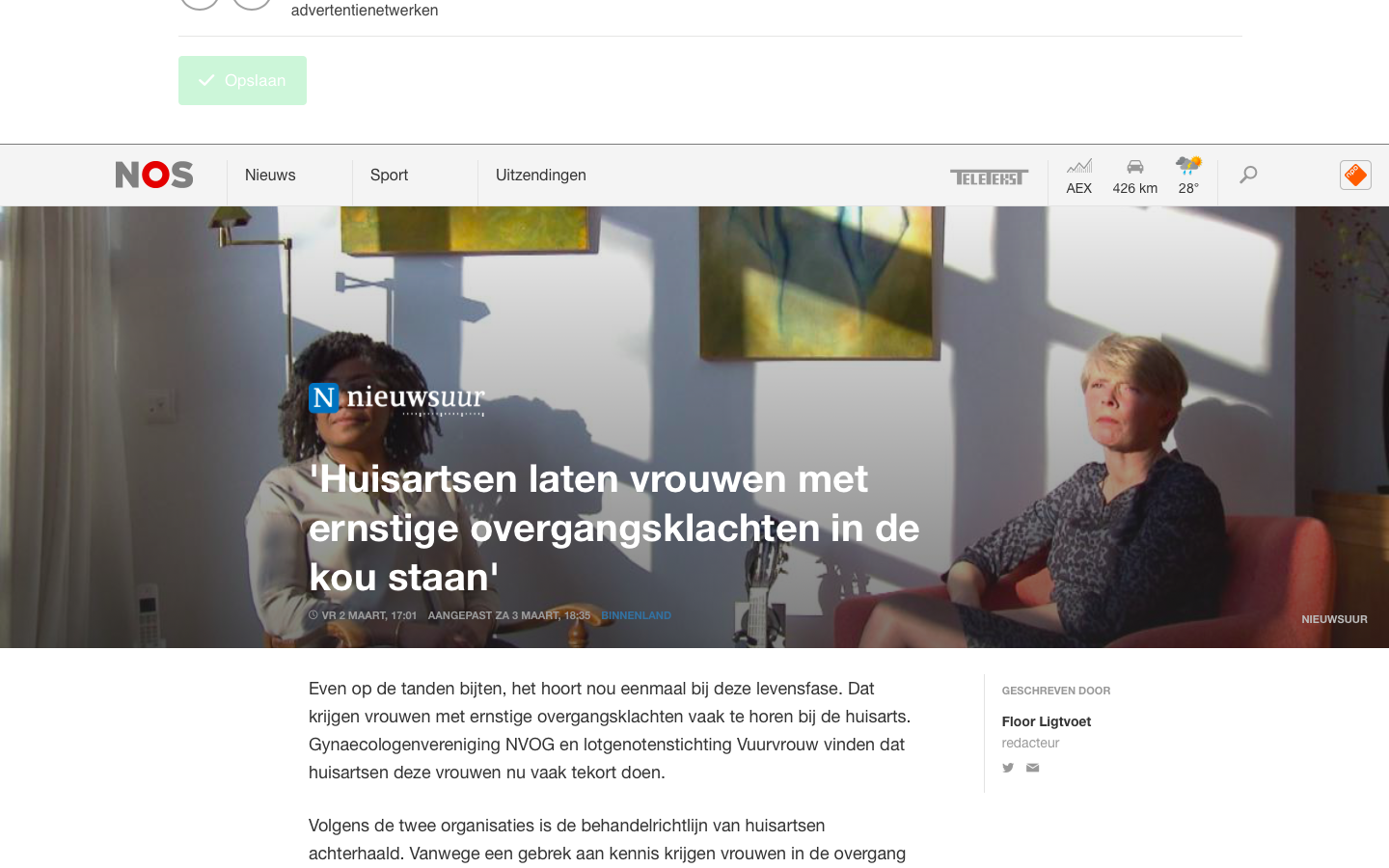 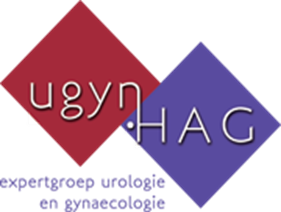 Van medicatie tegen overgangs-klachten krijg je borstkanker?
Eens? Steek je hand op
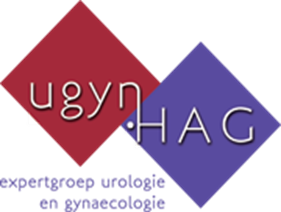 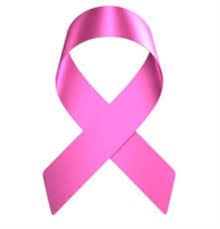 Managing the menopause, Panay and Kovacs 2015
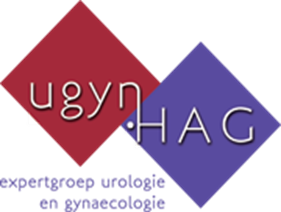 Als je medicatie tegen de overgangs-klachten slikt, stel je de overgang uit?
Eens? Steek je hand op
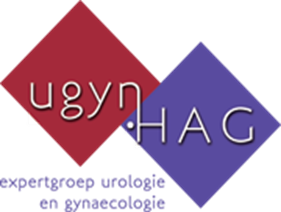 Medicijnen tegen overgangsklachten
Werkt vaak goed
Stelt de overgangsklachten niet uit
Vaak niet schadelijk, zeker als het niet langer dan 5 jaar wordt gebruikt (hier is wél veel discussie over)
Roken is een reden om geen medicijnen te starten
Kan beschermen tegen:
Hart- & vaatziekten
Osteoporose
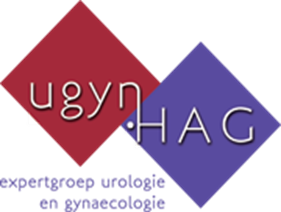 Medicijnen tegen overgangsklachten
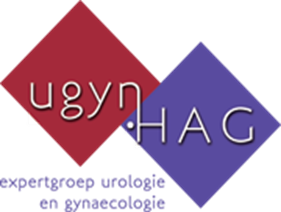 Hormonale substitutie therapie
Werkt goed:
Bij opvliegers (gem. afname is 75% t.o.v. placebo)
Bij slaapstoornissen door nachtzweten
Bij (lokale) behandeling vaginale droogheid
Bij recidiverende uwi’s
Transdermaal effectiever dan oraal en minder risico op trombose
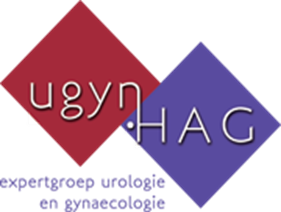 Hormonale substitutie therapie
Werkt niet goed :
Om vrouwen die geen klachten hebben zich beter te laten voelen
Voor behandeling van urine-incontinentie 
Bij alle slaapstoornissen
Bij alle gewrichtsklachten
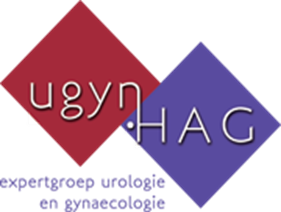 Wat  houdt hormonale substitutie therapie in
Als vrouw nog een baarmoeder heeft:
Combinatie van progestageen en oestrogeen (in pil of pleister)
Oestrogeen verhelpt de overgangsklachten maar bouwt het baarmoederslijmvlies op
Op lange termijn is dit schadelijk (risico baarmoeder kanker)
Dus: progestageen erbij om slijmvlies uit te rijpen en eerste jaar (jaren) om menstruatie op te wekken

Als vrouw géén baarmoeder meer heeft
Alleen oestrogeen (in pil of pleister)
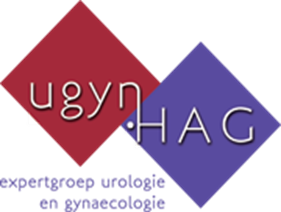 Helpt de mirena spiraal tegen opvliegers?
Eens? Steek je hand op
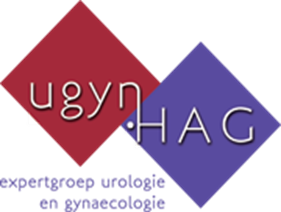 Mirena® IUD (LNG-IUD)
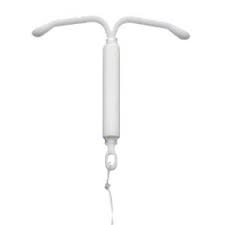 Helpt niet tegen opvliegers
In de LNG-IUD zit levonorgestrel = progestageen
Typische overgangsklachten komen door gebrek aan oestrogeen
Helpt wel tegen overmatig bloedverlies
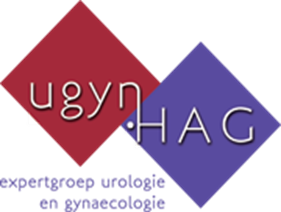 Er zijn ook medicijnen tegen overgangsklachten waar géén hormonen inzitten
Eens? Steek je hand op
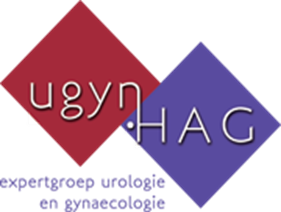 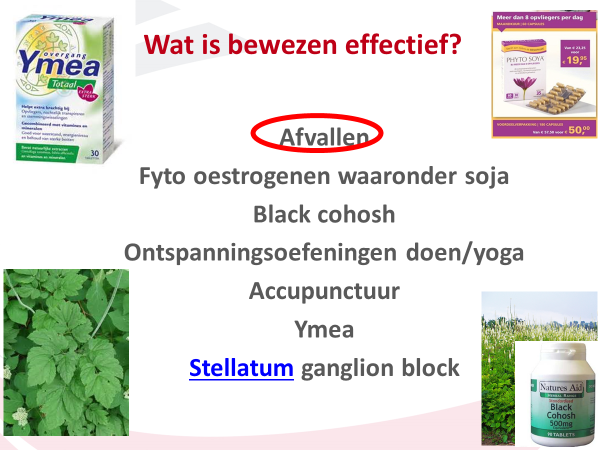 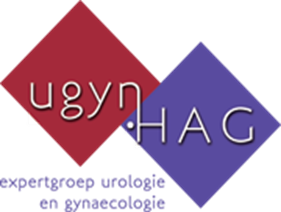 [Speaker Notes: Black cohosh (zilverkaars) is een plant afkomstig uit de bossen van Noord amerika, de werkzame stof uit de wortel zou invloed hebben op de thermoregulatie via inhibitie van seerotnonienreceptorbinding; effectiviteit niet bewezen en levertoxiteit gemeld.  In ymea zit black cohosh  ook ymea geeft een versterkende werking van coumarinederivaten

In Spaarne ziekenhuis in hoofdorp wordt SGB toegpast als enige in Ned; Blokkeren dmv het verdoven of verhitten van zenuwknoopje (ganglion stellatum) van het sympathisch zenuwstelsel in de hals
Door de onderbreking  mogelijk effect op temp regulatie door ‘resetting’ (insular cortex) 

Fyto oestrogenen zijn plantenbestandsdelen met oestrogene eigenschapppen, die voorkomen in groente, fruit en graanproducten, Er bestaan verschillende soorten fyto oestrogenen, waaronder isoflavonen deze komen voor in soja, linzen, kikkererwerten  en bonen. Fyto oestrogen worden door darmbacterien omgezet in  equol, een zwak oestrogeen. (system review van 30 RCT’s  geen effect (Lethaby 2007)]
Bij opvliegers en geen wens/mogelijkheid voor hormonen
Clonidine; kan ook bij vrouwen die tamoxifen gebruiken. Geeft ongeveer 1 opvlieger minder per dag 
-SSRI’s: venlafaxine (=antidepressivum)
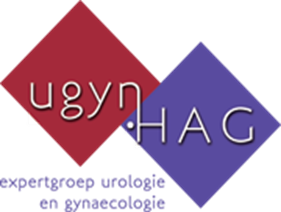 Je kan ook de pil langer doorslikken om opvliegers en andere overgangsklachten te voorkomen
Eens? Steek je hand op
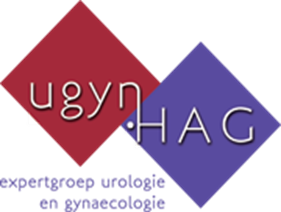 Anticonceptiepil (AC pil) t.o.v. HST
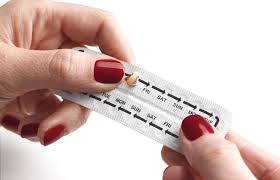 In de AC pil zitten andere hormonen dan in de HST
AC pil helpt wel tegen overgangsklachten
HST werkt niet als anticonceptie
Hormoondosis in HST is lager dan in de AC pil
Geen bewijs dat de AC pil minder risico geeft op borstkanker dan HST
Advies: AC pil stoppen met 52 jaar
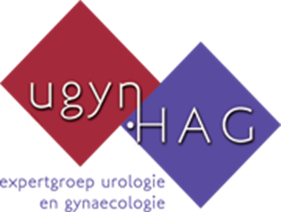 Als je anticonceptie gebruikt weet je niet goed wanneer je in de overgang bent
Eens? Steek je hand op
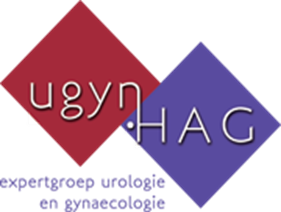 Hoe merk je als je in de overgang komt bij anticonceptie gebruik
Hormonale combinatiepil
Soms opvliegers in stopweek
meestal merk je het niet 
stoppen en wachten of menstruatie terugkomt
ondertussen veilig vrijen
Als je meer dan 1 jaar niet ongesteld bent geweest ben je in de overgang

Mirena/Implanon
Soms opvliegers
Meestal merk je het niet 
stoppen en wachten of menstruatie terugkomt
ondertussen veilig vrijen
Als je meer dan 1 jaar niet ongesteld bent geweest ben je in de overgang

Bij koperspiraal
Menstruatie blijft weg
Soms opvliegers
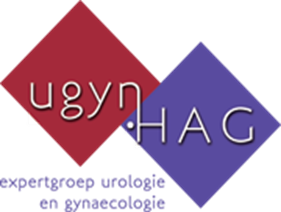 Als ik bij uitstrijkjes maken een droge of atrofische vagina zie dan bespreek ik dat met patiente
Eens? Steek je hand op
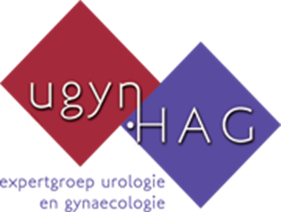 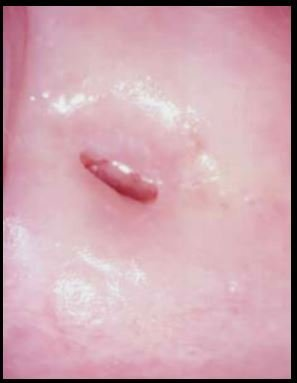 Wat voor klachten krijg je urogenitaal?
Verminderde doorbloeding vagina en vulva
pijn met vrijen 
vochtig worden duurt langer
Atrofische vaginawand
Jeuk, irritatie, afscheiding, droogheid, sneller bloeden vaginawand
Atrofie urogenital
Recidiverende urineweg infecties
Urine incontinentie
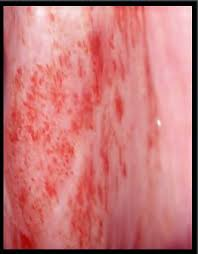 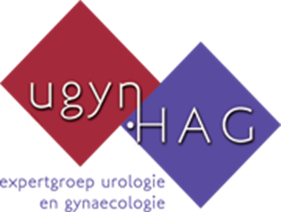 Pijn bij vrijen na de overgang? Wie doet dat eigenlijk nog op die leeftijd?
Eens? Steek je hand op
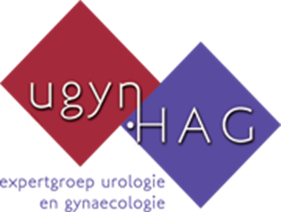 Vaginale klachten
Wordt vaak niet spontaan gemeld, je moet er naar vragen
Vrouwen denken dat het erbij hoort
60% van de vrouwen heeft in overgang last van vaginale atrofie
Meer tijd nemen met vrijen om opgewonden te raken voor er coitus plaatsvindt en glijmiddel gebruiken
Of behandelen met medicatie
oestriol (creme of ovules) vaginaal
Bij alléén droogheid of bij mammacarcinoom in voorgeschiedenis: 	 
Glijmiddel of Hyalofemme of Premeno duo
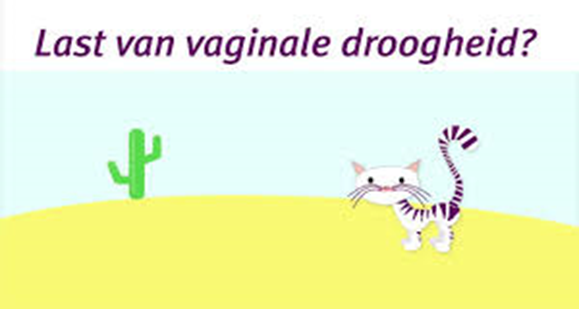 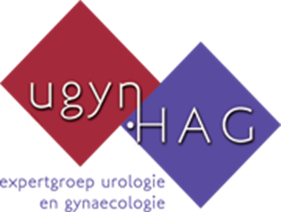 Bij recidiverende urineweginfectie post menopauzaal
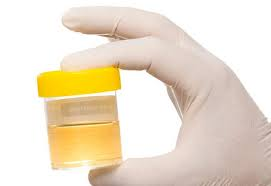 Denk aan urogenitale atrofie als verklaring!
Behandelen van de atrofie voorkomt vaak nieuwe uwi’s
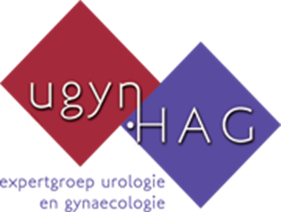 Leerpunten
De overgang kan lastige klachten geven waarvoor aandacht moet zijn
Bloedprikken op overgang is meestal niet zinvol
Medicatie tegen overgangsklachten kan erg goed helpen, over schadelijkheid is discussie 
De anticonceptie pil is niet bedoeld als pil tegen opvliegers
Denk ook aan urogenitale atrofie
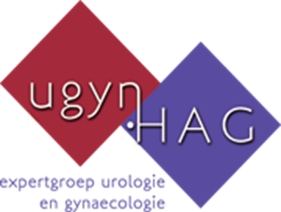 Conclusie
De overgang is een levensfase, waarbij er (veel) klachten en vragen kunnen zijn. Hiervoor hoef de patiënte niet direct naar de overgangsconsulent, je huisarts en jij kunnen al veel vragen beantwoorden

Het beste wat je als doktersassistent kunt doen:
Een luisterend oor bieden + tips, ook Thuisarts.nl
Laagdrempelig een spreekuur afspraak plannen
Kijken en actief vragen tijdens uitstrijkjes maken
De huisarts met wie je samenwerkt op nascholing sturen??
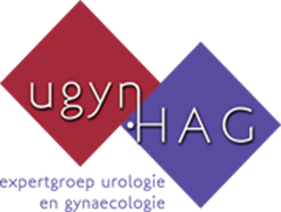 Vragen?
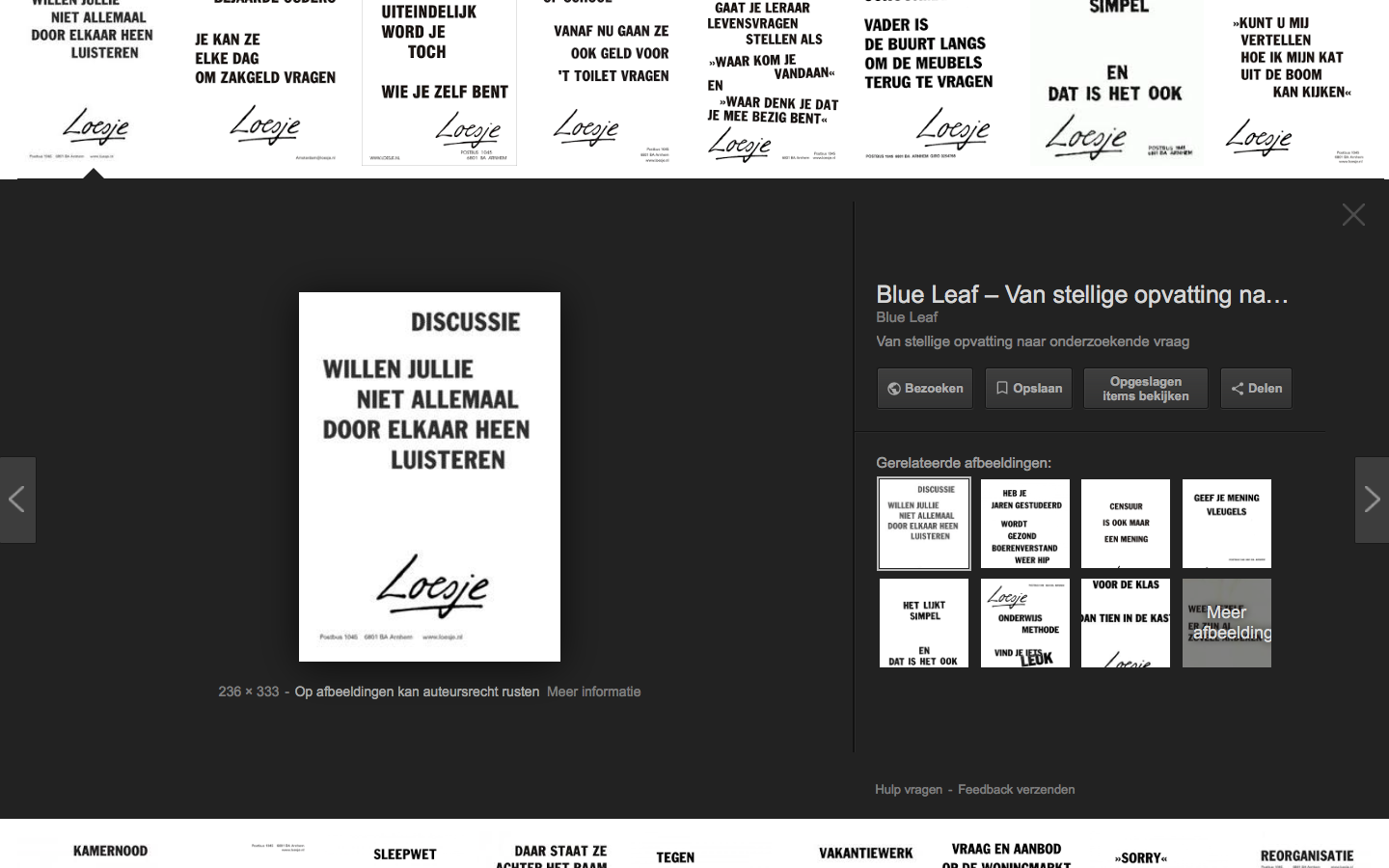 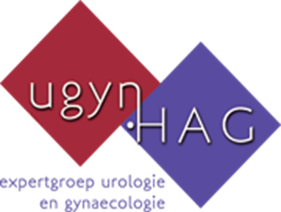